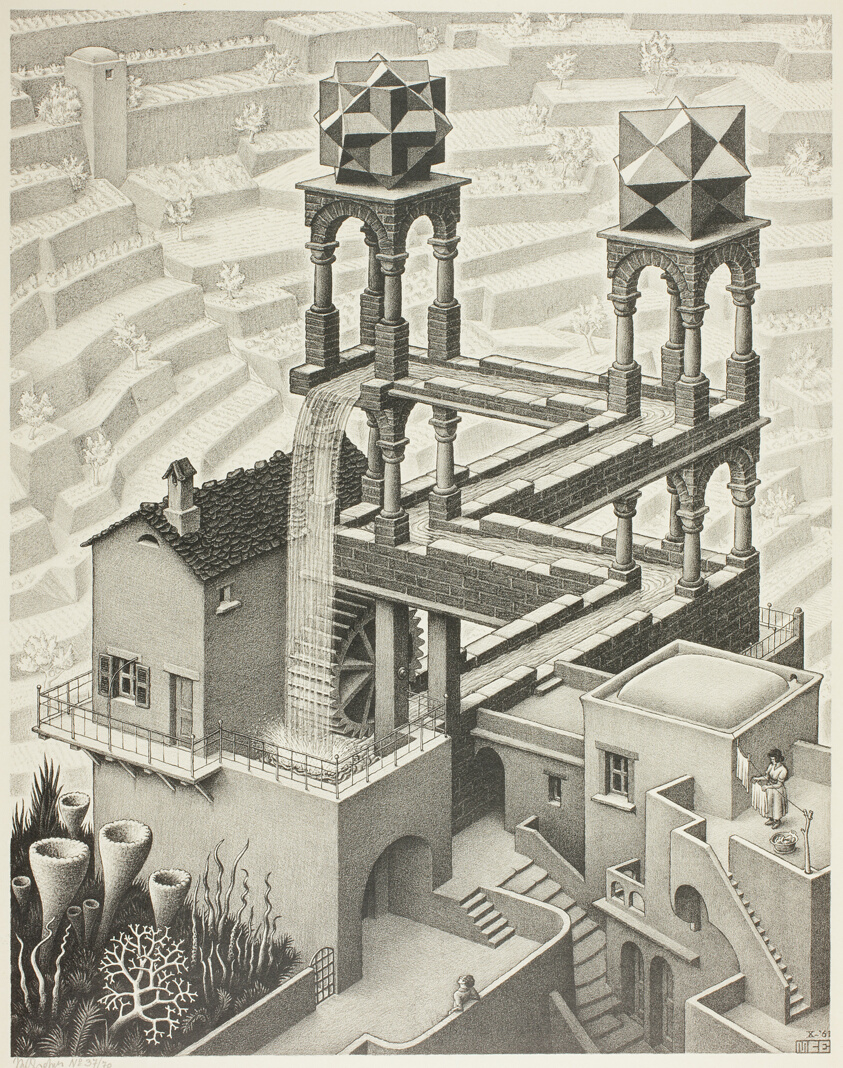 Logic and Paradox

Lecture 3:
Introducing the Sorites



Rob Trueman
rob.trueman@york.ac.uk
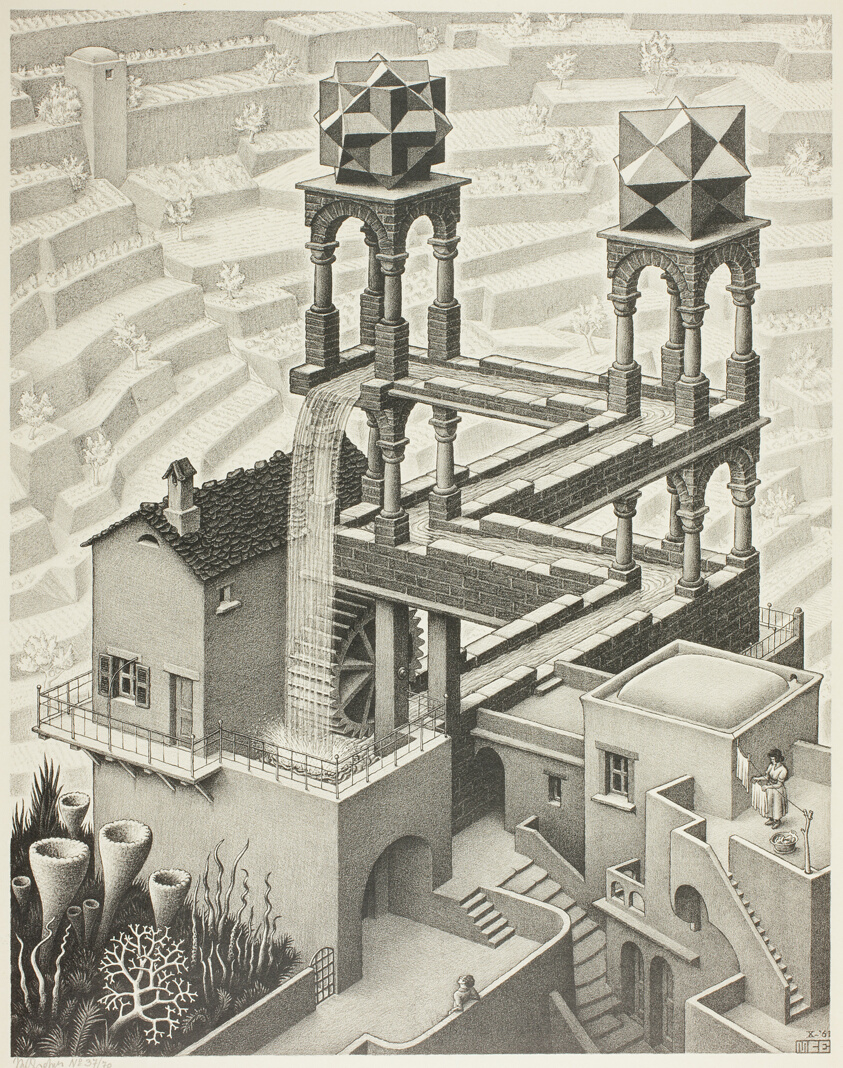 Introducing the Sorites
Some sorites paradoxes 
What is vagueness?
Formalising sorites paradoxes
Nihilism
Three-valued semantics
Continuum-valued semantics
Higher-order vagueness
Truth-functionality
Two More Paradoxes
The Heap
One grain of sand doesn’t make a heap
Adding one grain of sand to something which isn’t a heap never makes a heap
So no matter how many grains of sand you have, it isn’t a heap
The Bald Man
A person with no hair is bald
One hair is never the difference between being bald and not
So everyone is bald, no matter how many hairs they have
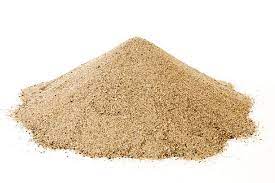 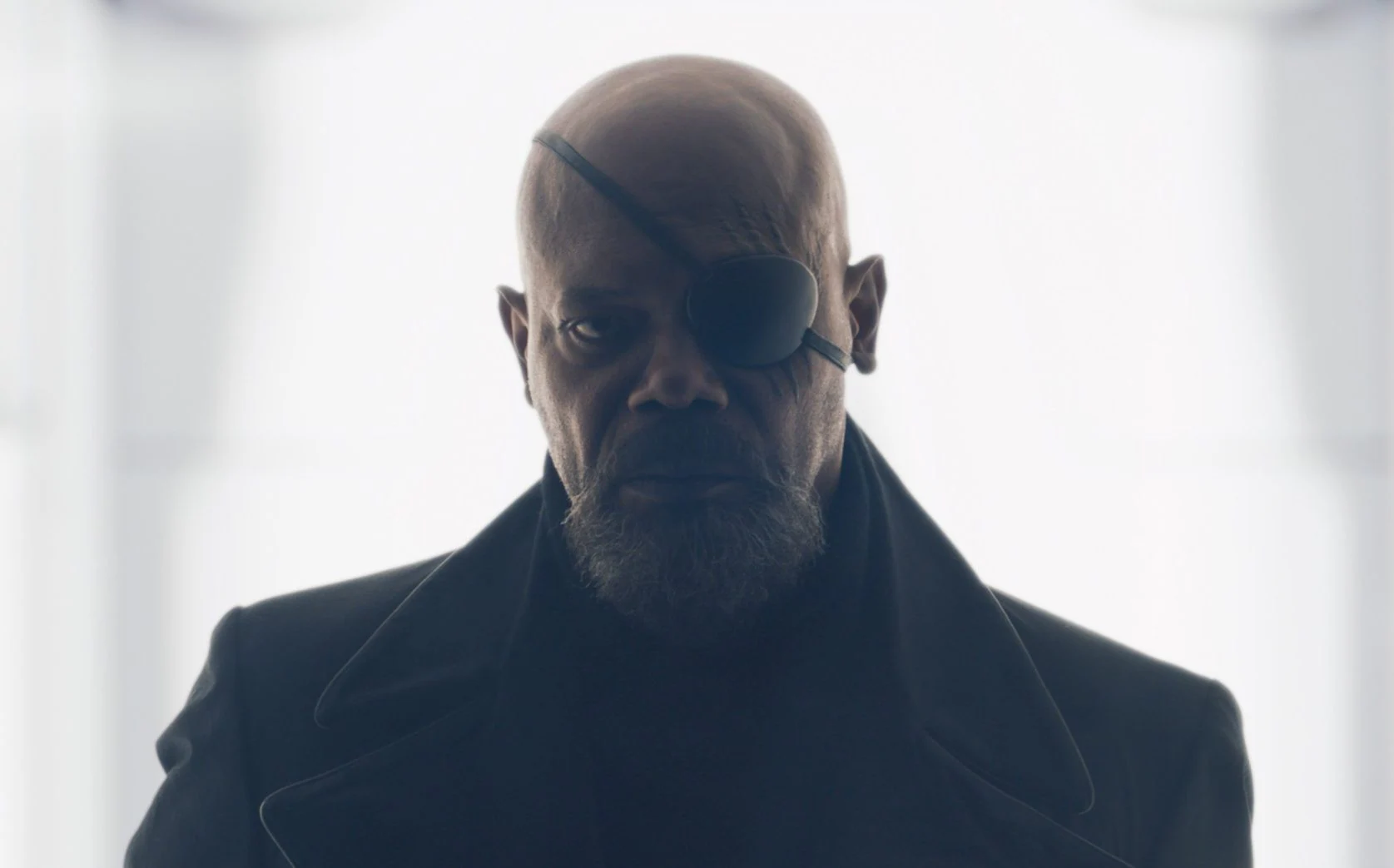 These paradoxes are both attributed to an ancient Greek philosopher called Eubulides (who also introduced the Liar!)
They clearly have the same form, and nowadays there are all known as sorites paradoxes (from ‘soros’, the ancient Greek word for heap)
Loads More Paradoxes…
Tall
Someone whose height is less than 1m is not tall
One millimetre never makes the difference between being tall and not
So no one is tall, no matter their height
Hot
A cup of coffee that is 10oC is not hot
A tenth of a degree never makes the difference between being hot and not
So no cup of coffee is hot, no matter its temperature
Safe
10km/hr is a safe driving speed in residential areas
0.001km/hr never makes the difference between a safe speed and unsafe one
So every driving speed is safe in residential areas
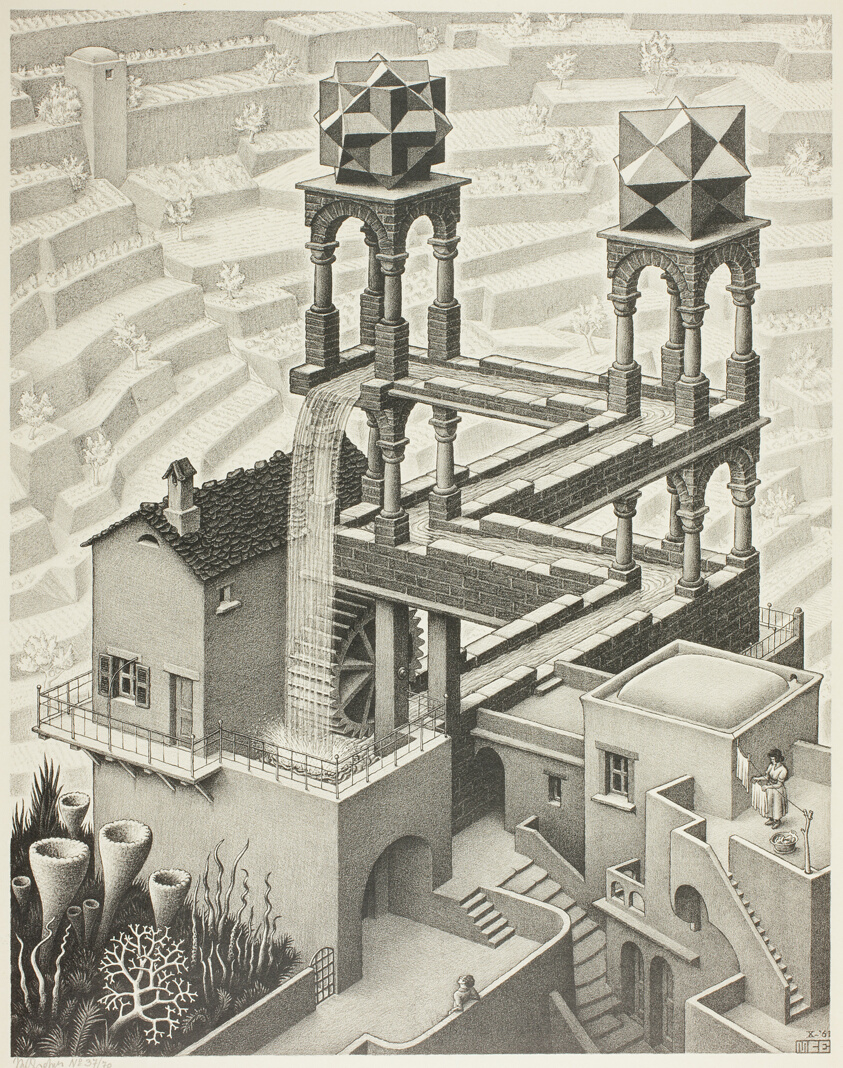 Introducing the Sorites
Some sorites paradoxes 
What is vagueness?
Formalising sorites paradoxes
Nihilism
Three-valued semantics
Continuum-valued semantics
Higher-order vagueness
Truth-functionality
A Paradox about Vagueness
Sorites paradoxes come up whenever we use vague concepts
Intuitively: A vague concept admits borderline cases
There are some things that the vague concept definitely applies to
There are some things that the vague concept definitely doesn’t apply to
But there are also borderline cases that the concept neither definitely applies to nor definitely doesn’t apply to
Baby is a vague concept
A newborn is definitely a baby; a 37 year old is definitely not a baby; but a 12 month old is neither definitely a baby nor definitely not a baby
Bald is a vague concept
Someone with no hair is definitely bald; someone with 150,000 hairs is definitely not bald; someone with 20,000 hairs is neither definitely bald nor definitely not bald
Vagueness versus Contingent Ignorance
We do not know the shortest height that still counts as tall
However, this is not ordinary contingent ignorance
I happen not to know the height (to the nearest centimetre) of the tallest person in this room, but I could find it out!
There’s nothing I could do to find out the shortest height that still counts as tall
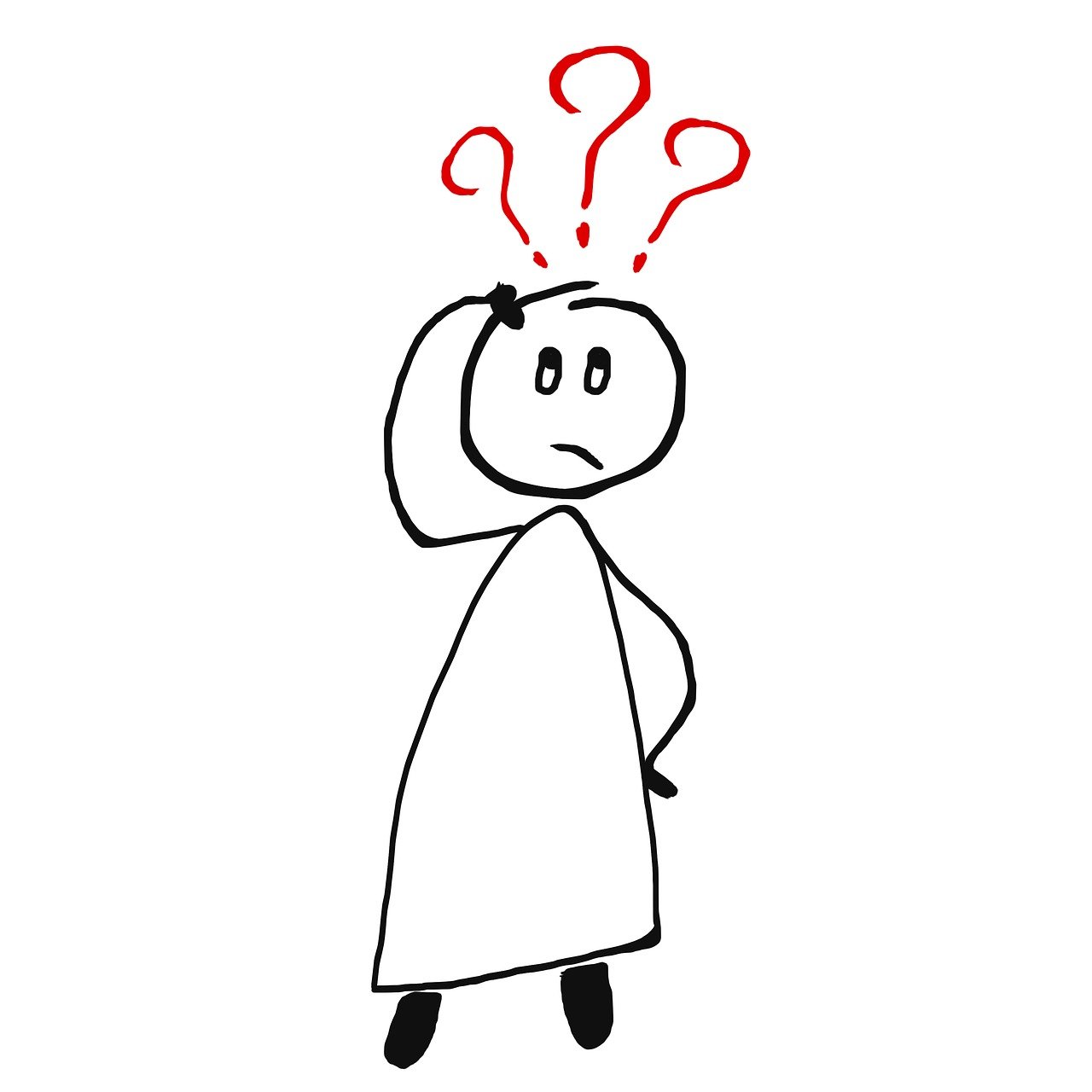 Many philosophers make the stronger claim that we’re not really dealing with any kind of ignorance at all
There is no fact that we are ignorant about; there’s just not fact at all about the shortest height that counts as tall
There are some philosophers (the epistemicists) who think that vagueness is a kind of ignorance, but not contingent
Epistemicists think that it is impossible for us to know the shortest height that still counts as tall!
Vagueness versus Generality
In ordinary language, we often treat certain kinds of generality as varieties of vagueness
‘The package will be delivered between 9am and 5pm (inclusive). I hate it when they’re so vague!’
That’s not what philosophers mean by ‘vagueness’!
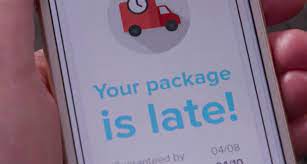 ‘The package will be delivered between 9am and 5pm (inclusive)’ is a generalisation, but isn’t vague
It is definitely true if the package is delivered sometime between 9am and 5pm (inclusive), and definitely false otherwise
There is no borderline, where it is neither definitely true nor definitely false
Not all general claims are vague, but some particular claims are
If John has 20,000 hairs, then ‘John is bald’ is particular but vague
Vagueness versus Margins of Error
When making any kind of measurement, there is always a margin of error
We know that the true value lies within some range centred on the measured value, but not exactly where
Measurements that come with a margin of error are not automatically vague
A margin of error is really just a generalisation
The measurement is definitely correct if the true value lies somewhere in this margin, and definitely incorrect otherwise
 There need not be any borderline, where the measurement is neither definitely correct nor definitely incorrect
Vagueness versus Ambiguity
In ordinary language, we also describe ambiguity as a kind of vagueness
‘She said she lived in York, but that’s a bit vague: York in England, or York in Canada?’
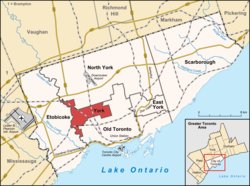 When someone says something ambiguous, there are multiple ways of interpreting what they said
What they said might be true on some interpretations, false on others
 Vagueness occurs within one interpretation
Let’s disambiguate ‘baby’: a baby is an infant human
There are still borderline cases where ‘baby’ does not definitely apply nor definitely not apply
(Having said that, next week we will look at a theory of vagueness– supervaluationism – which draws important connections between vagueness and ambiguity!)
Vagueness versus Relativity
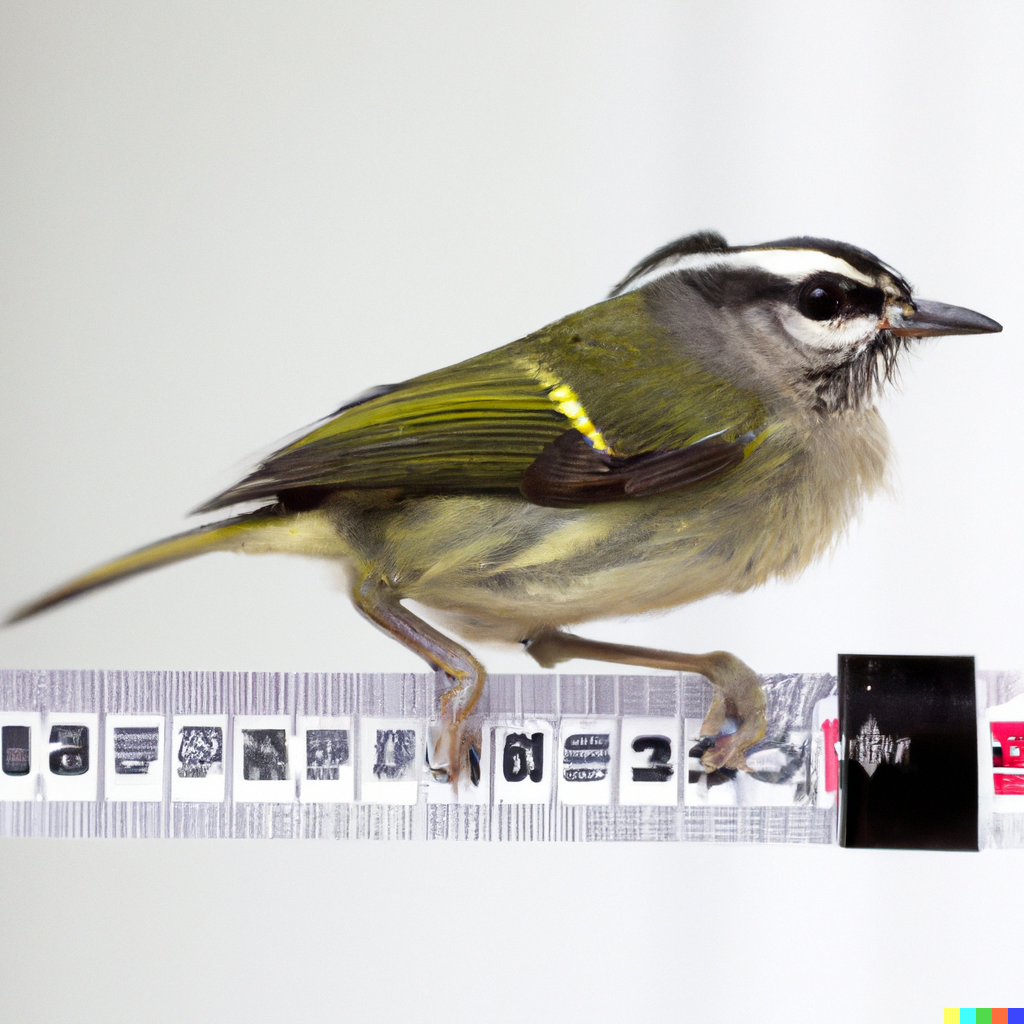 It is also important to distinguish vagueness from relativity
Is Marcus Rashford (1.8m) tall?
He is tall for a biped (most bipeds are birds), but he isn’t tall for a footballer (average height 1.82m)
Whether a person counts as tall partly depends on the comparison class we are working with (and lots of our concepts are like that)
But this relativity is not the same as vagueness!
Let’s fix our comparison class: we are interested in tall for a footballer
This is still a vague concept: a 1.85m tall footballer might still be a borderline case of someone who is tall for a footballer
There are other types of relativity too, but vagueness survives even when we eliminate them all
No Sharp Boundaries?
If vague concepts admit borderline cases, then it is natural to think of them as lacking sharp boundaries
Return to our sorites series, where each person is one second older than the last
‘Baby’ lacks sharp boundaries: we can’t find a cut-off, where one person is a baby and the next person isn’t
We can construct similar sorites series for other vague concepts, and none of them will have a cut-off
Or at least, this seems intuitive: some theories of vagueness – e.g. epistemicism – say otherwise!
Tolerance Principles
“In these examples we encounter the feature of a certain tolerance in the concepts involved, a notion of degree of change too small to make any difference, as it were. There are degrees of change in point of size, maturity [etc.] which are insufficient to alter the justice with which some specific predicate of size, maturity [etc.] is applied.”
Wright (1975), ‘On the coherence of vague predicates’. Synthese 30, p.333
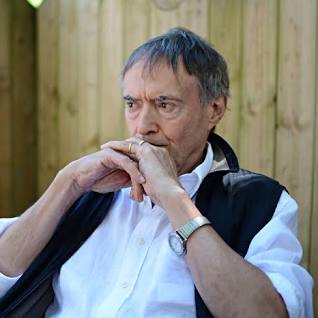 In Classical Logic, No Sharp Boundaries is equivalent to the Tolerance Principle
However, some people think we need to change our logic to accommodate vagueness, and so it is useful to see that Tolerance has its own motivation
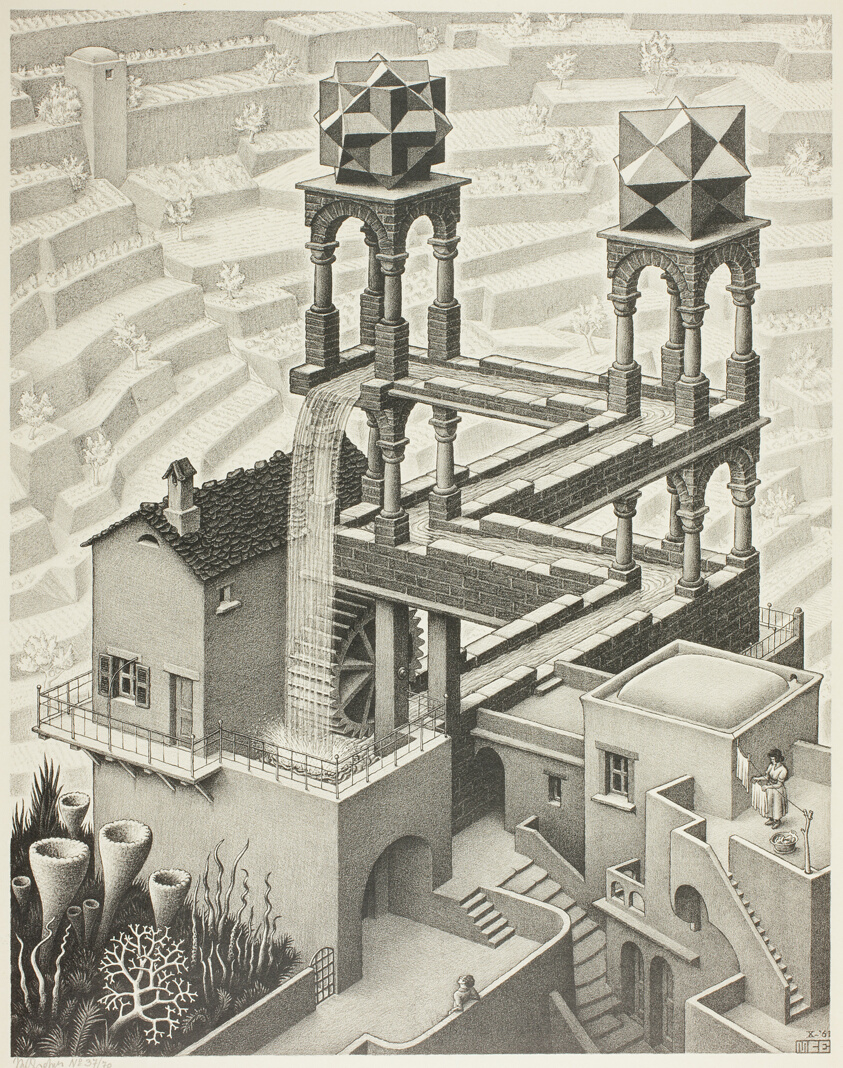 Introducing the Sorites
Some sorites paradoxes 
What is vagueness?
Formalising sorites paradoxes
Nihilism
Three-valued semantics
Continuum-valued semantics
Higher-order vagueness
Truth-functionality
Sorites Forwards and Backwards
Forwards
A person with no hair is bald
Adding one hair never makes the difference between being bald and not
So even a person with 150,000 hairs is bald
Backwards
A person with 150,000 hairs isn’t bald
Removing one hair never makes the difference between not being bald and being bald
So even a person with no hair isn’t bald
Forwards
One grain of sand isn’t a heap
Adding one grain of sand to something which isn’t a heap never makes a heap
So even 10,000 grains of sand isn’t a heap
Backwards
10,000 grains of sand is a heap
Removing one grain of sand from a heap never destroys the heap
So even one grain of sand is a heap!
Paradoxes of Tolerance
Sorites paradoxes are often formulated as paradoxes of Tolerance
1.	A person with no hair is bald
2.	One hair never makes the difference between being bald and not
3.	So even someone with 150,000 hairs is bald
It might be tempting to say that these paradoxes just show us that Tolerance is false
Maybe it’s just hasty overgeneralisations?
But there is another way of presenting the sorites paradoxes…
An Unquantified Formulation
An Unquantified Formulation
Paradoxes of Sharp Cut-Offs
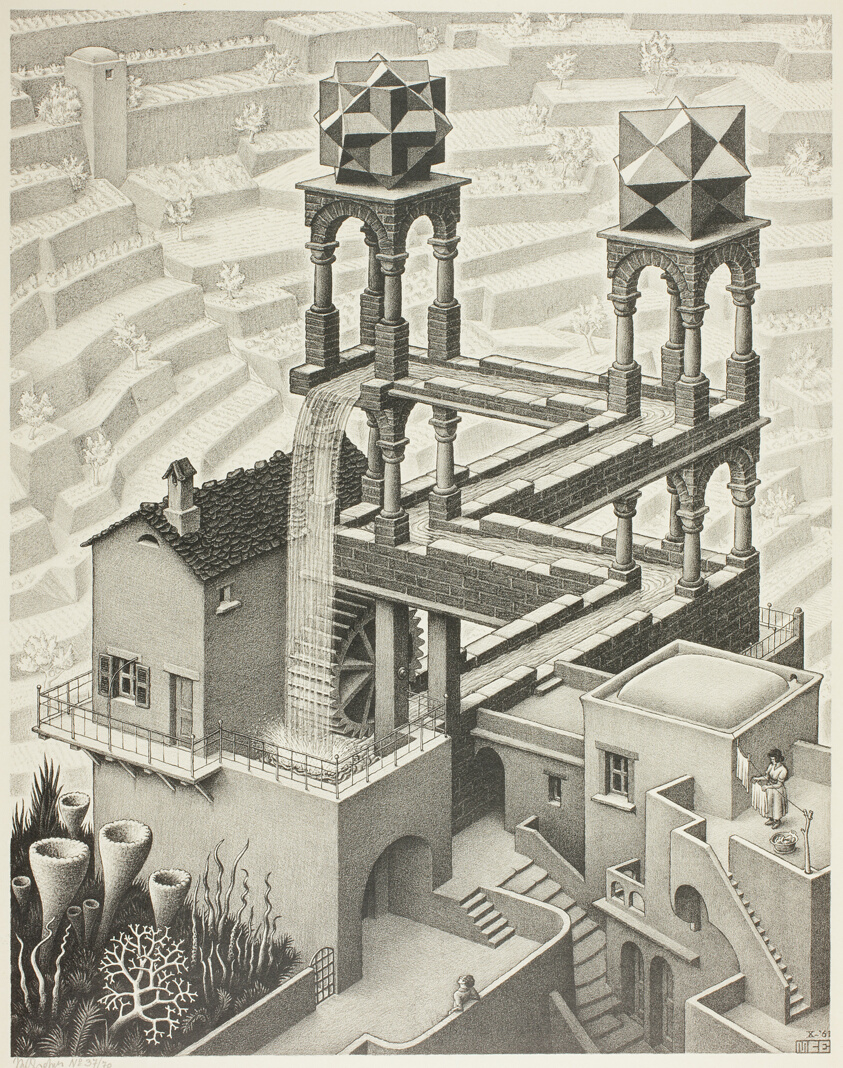 Introducing the Sorites
Some sorites paradoxes 
What is vagueness?
Formalising sorites paradoxes
Nihilism
Three-valued semantics
Continuum-valued semantics
Higher-order vagueness
Truth-functionality
Frege against Vague Concepts
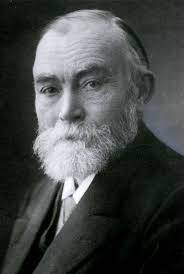 “Figuratively, we can also express it like this: a concept must have sharp boundaries. If one pictures a concept […] as a region in a plane then [… a] concept without sharp boundaries would correspond to a region that would not have a sharp borderline everywhere but would, in places, be completely blurred, merging with its surroundings. This would not really be a region at all; and, correspondingly, a concept without sharp definition is wrongly called a concept. Logic cannot recognise such concept-like constructions as concepts; it is impossible to formulate exact laws concerning them.”
Frege (1903), Grundgesetze der Artihmetik, vol 2 (Pohle), Section 56
Varieties of Nihilism
Call the idea that vague predicates are somehow defective nihilism
Frege was an extreme kind of nihilist: he thought that vague predicates were meaningless (or at least that they didn’t have the right kind of meanings to use in logical reasoning)
Unger is a less extreme nihilist: he thinks that the sorites ‘paradoxes’ are really just proofs that vague predicates are all empty (i.e. false of everything)
Seminar reading: Unger (1979), ‘There are no ordinary things’. Synthese 41, pp.117-54
Forwards
A person with no hair is bald
Adding one hair never makes the difference between being bald and not
So even a person with 150,000 hairs is bald
Backwards
A person with 150,000 hairs isn’t bald
Removing one hair never makes the difference between not being bald and being bald
So even a person with no hair isn’t bald
A person with no hair is bald 
So even a person with no hair isn’t bald 
Eliminating Vagueness?
According to nihilism, if we want to truly describe the world, we need to eliminate vagueness from our language
But many of the terms in our language are vague
Examples: ‘baby’, ‘heap’, ‘bald’, ‘tall’, ‘clever’, ‘kind’, ‘cruel’, ‘York’, ‘Asia’, ‘ocean’, ‘mountain’, ‘table’, ‘dog’, ‘human’
Is it even clear that we could speak in entirely non-vague terms?
Given the kind of creatures that we are, could we really speak a language where we don’t talk about places, animals, character traits…?
Are we certain that the world itself can be described in entirely non-vague terms?
Even if we could eliminate vagueness, should we? Or would we lose out on something important?
Two Important Roles for Vagueness
Morality
Classifications like ‘baby’ (‘adult’, ‘person’, etc.) have moral significance: we have many special moral duties towards babies, and unlike other people, babies have no moral responsibilities
There is no sharp cut-off, where these duties suddenly disappear: you stop being a baby only when you undergo certain morally relevant changes; but these changes can never happen in a second!
(We do sometimes draw artificial sharp cut-offs for particular purposes, but we know they are arbitrary!)
Casual Observation
We need categories for classifying objects on the basis of casual observation (e.g. ‘tall’, ‘fast’, ‘hot’, …)
But we can’t know the precise height, or the precise speed (etc.) of an object on the basis of causal observation
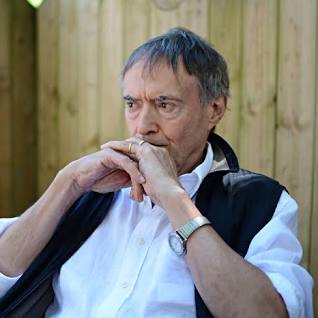 Wright (1975), ‘On the coherence of vague predicates’. Synthese 30, pp.325-65
Sainsbury on Casual Observation
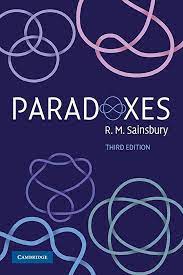 We might not be able to know someone’s exact height by observation, but remember that generalisations are not automatically vague!
We can often tell by looking that someone is shorter than 6ft, for example
So, we don’t need to use vague language just to let us know things on the basis of casual observation
Sainsbury (2009), Paradoxes (CUP, 3rd ed), pp.45-6
Casual Observation and Appearances
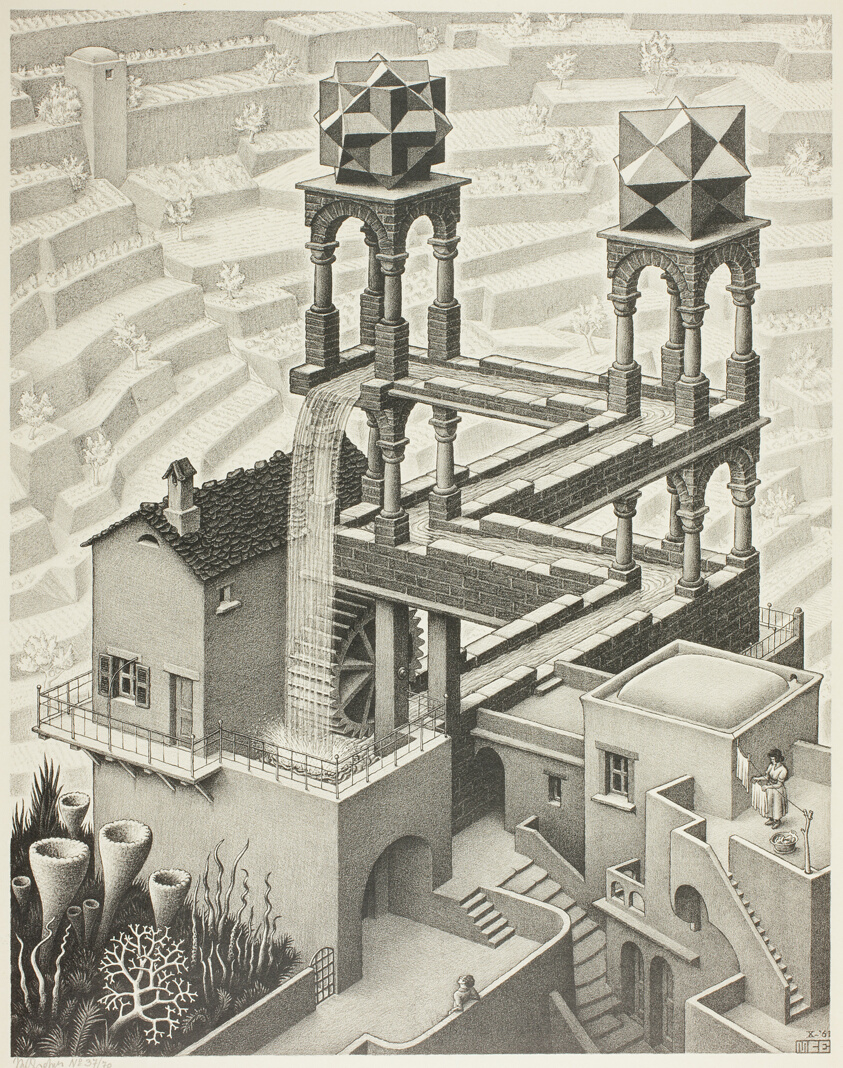 Introducing the Sorites
Some sorites paradoxes 
What is vagueness?
Formalising sorites paradoxes
Nihilism
Three-valued semantics
Continuum-valued semantics
Higher-order vagueness
Truth-functionality
The Law of the Excluded Middle
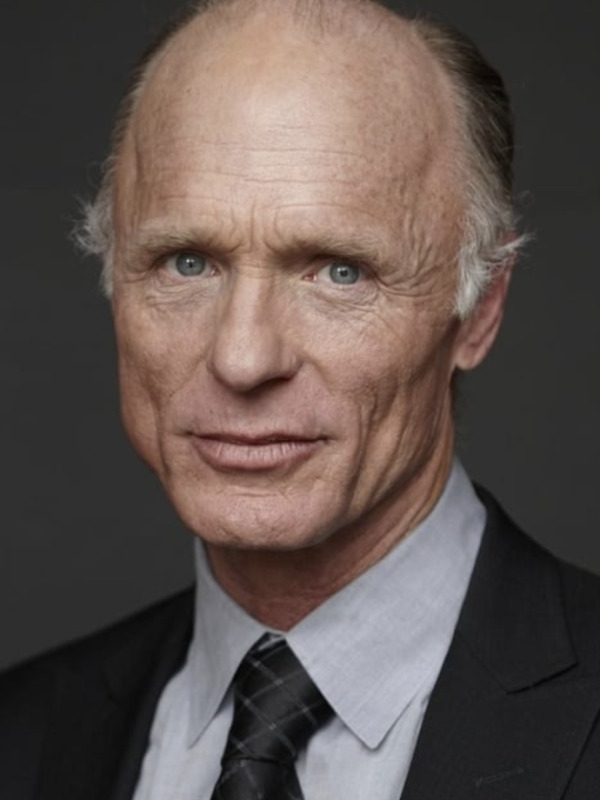 LEM and Bivalence
It is important to distinguish LEM from bivalence: Every sentence is either true or false
LEM is an object-language scheme
Bivalence is a meta-linguistic generalisation about truth and falsehood
However, in a classical setting, we take LEM to be a logical law because we assume bivalence
One natural thought would be to dodge LEM by rejecting Bivalence: some sentences are neither true nor false!
Negation
Negation
External Negation
External Negation
Internal Negation
Internal Negation
Strong Kleene Truth-Tables
Strong Kleene Truth-Tables
Strong Kleene Truth-Tables
Strong Kleene Truth-Tables
Strong Kleene Truth-Tables
Strong Kleene Truth-Tables
Strong Kleene Truth-Tables
Strong Kleene Truth-Tables
Strong Kleene Truth-Tables
Strong Kleene Truth-Tables
Weak Kleene Truth-Tables
Weak Kleene Truth-Tables
Strong Kleene Truth-Tables
Strong Kleene Truth-Tables
Łukasiewicz Truth-Tables
Solving the Sorites
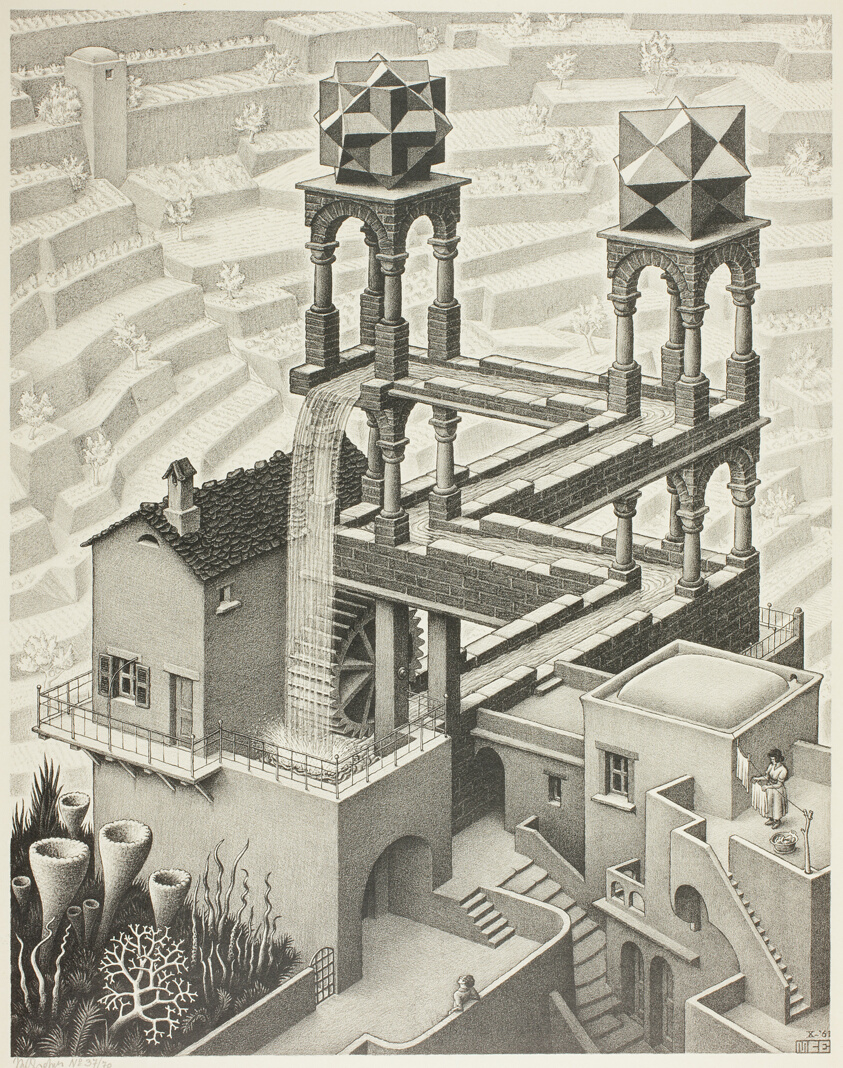 Introducing the Sorites
Some sorites paradoxes 
What is vagueness?
Formalising sorites paradoxes
Nihilism
Three-valued semantics
Continuum-valued semantics
Higher-order vagueness
Truth-functionality
Closer to the Truth
Continuum-Valued Semantics
In a continuum-valued semantics, we use all of the real numbers from 0 to 1 – the continuum [0,1] – as our values
1 represents absolute truth; 0 represents absolute falsehood
The values in between represent being more or less true(/false), depending on how close they are to 1(/0)
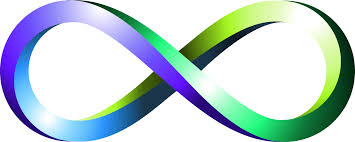 The Connectives
Solving the Sorites Again
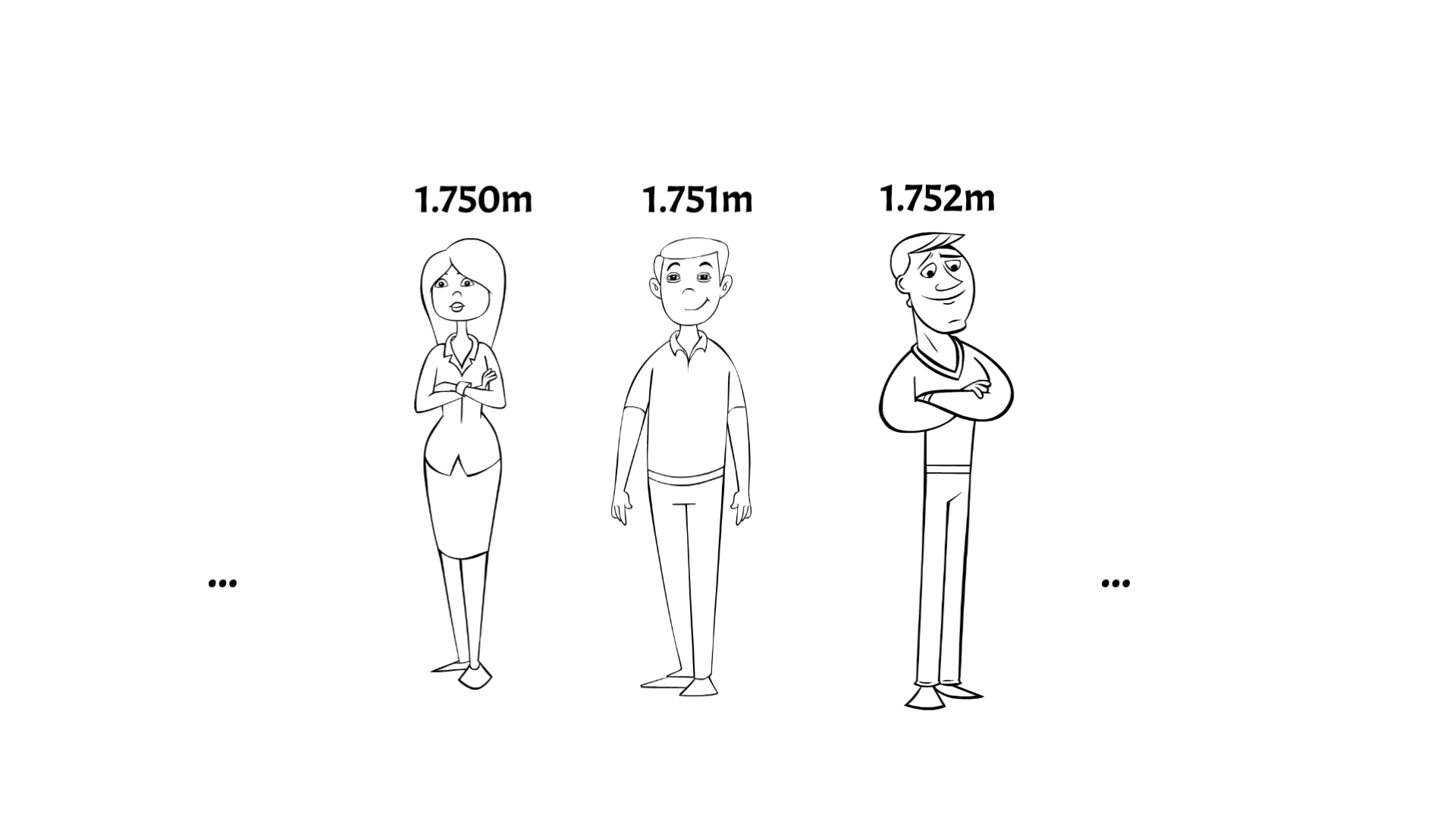 Validity
A Fallacious Paradox!
A Fallacious Paradox!
A Fallacious Paradox!
A Fallacious Paradox!
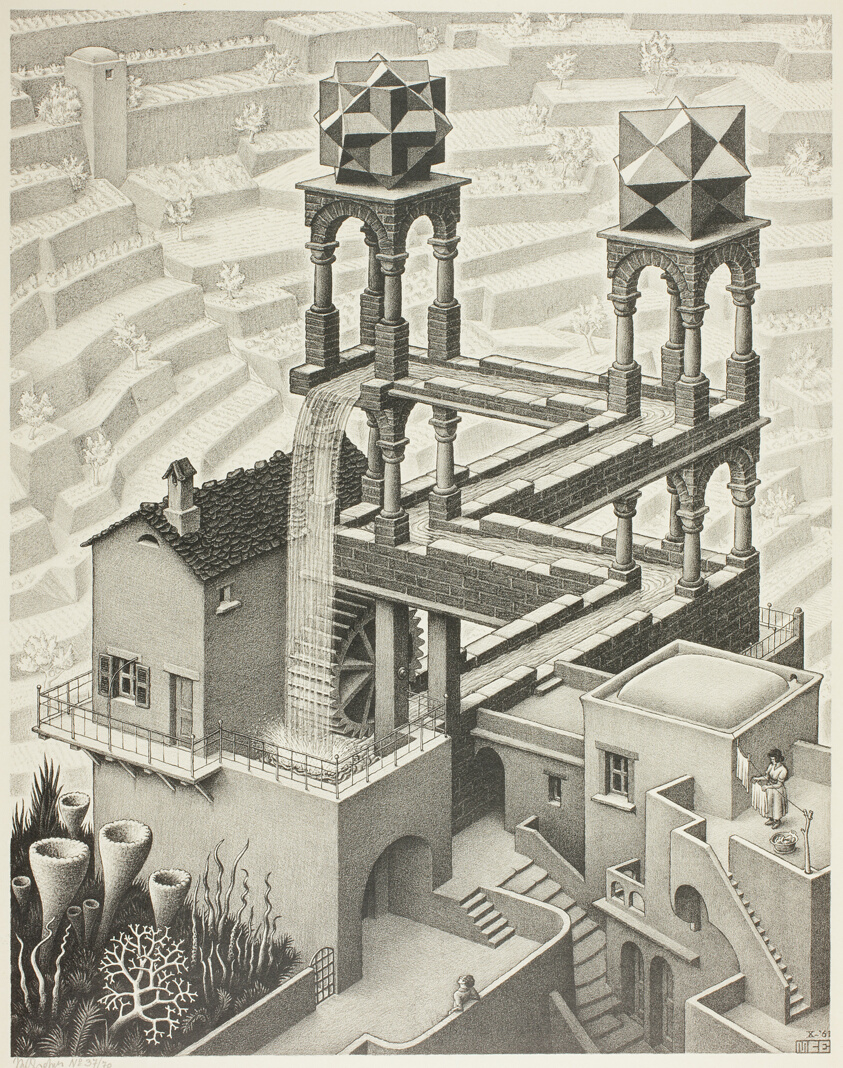 Introducing the Sorites
Some sorites paradoxes 
What is vagueness?
Formalising sorites paradoxes
Nihilism
Three-valued semantics
Continuum-valued semantics
Higher-order vagueness
Truth-functionality
Overly Precise?
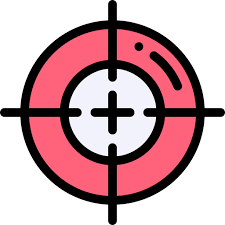 It is commonly objected that the continuum-valued semantics makes vagueness itself too precise
Each sentence has to have a particular real number as its truth-value
But isn’t it incredible that the truth-value of ‘Ed is bald’ should be (e.g.) 0.837473802, not 0.8374738021?
Some continuum-value theorists try to dodge this objection by saying that their semantics merely models vagueness, and we shouldn’t over-interpret their values, but it isn’t entirely clear what this amounts to
(But this isn’t a problem for the three-valued semantics, where every sentence is just true, false, or neither)
Sharp Cut-Offs?
Three-valued and continuum-valued semantics are motivated by the desire to avoid sharp cut-offs in sorites series
Between the people who are absolutely tall and the people who are absolutely not, there’s a buffer of people who aren’t absolutely either
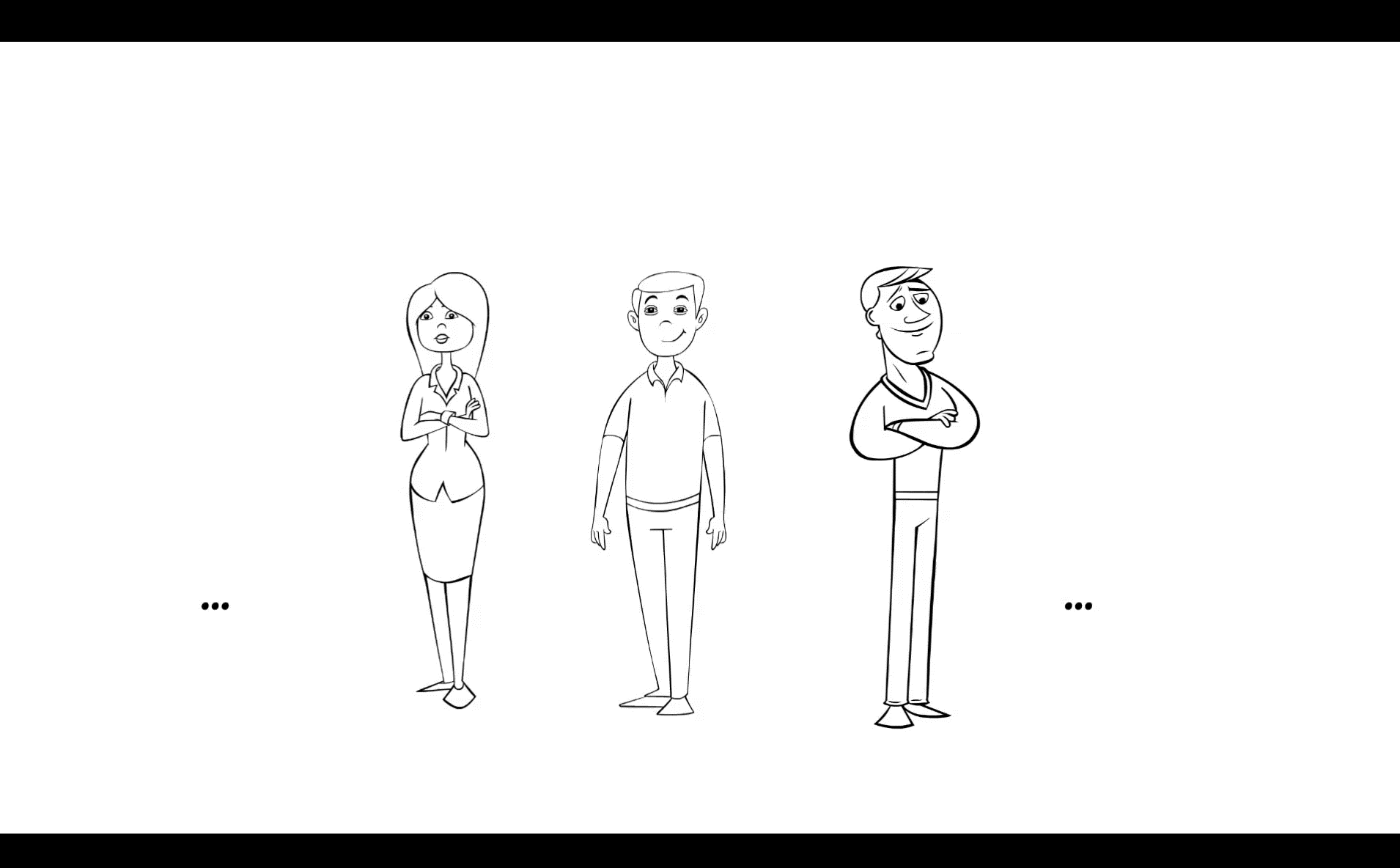 But now we’ve just multiplied the sharp cut-offs!
There’s one sharp cut-off between people it is absolutely true to call tall, and the people it is neither absolutely true nor absolutely false to call tall…
…and there’s another cut-off between people it is absolutely false to call tall, and the people it is neither absolutely true nor absolutely false to call tall
Higher-Order Vagueness
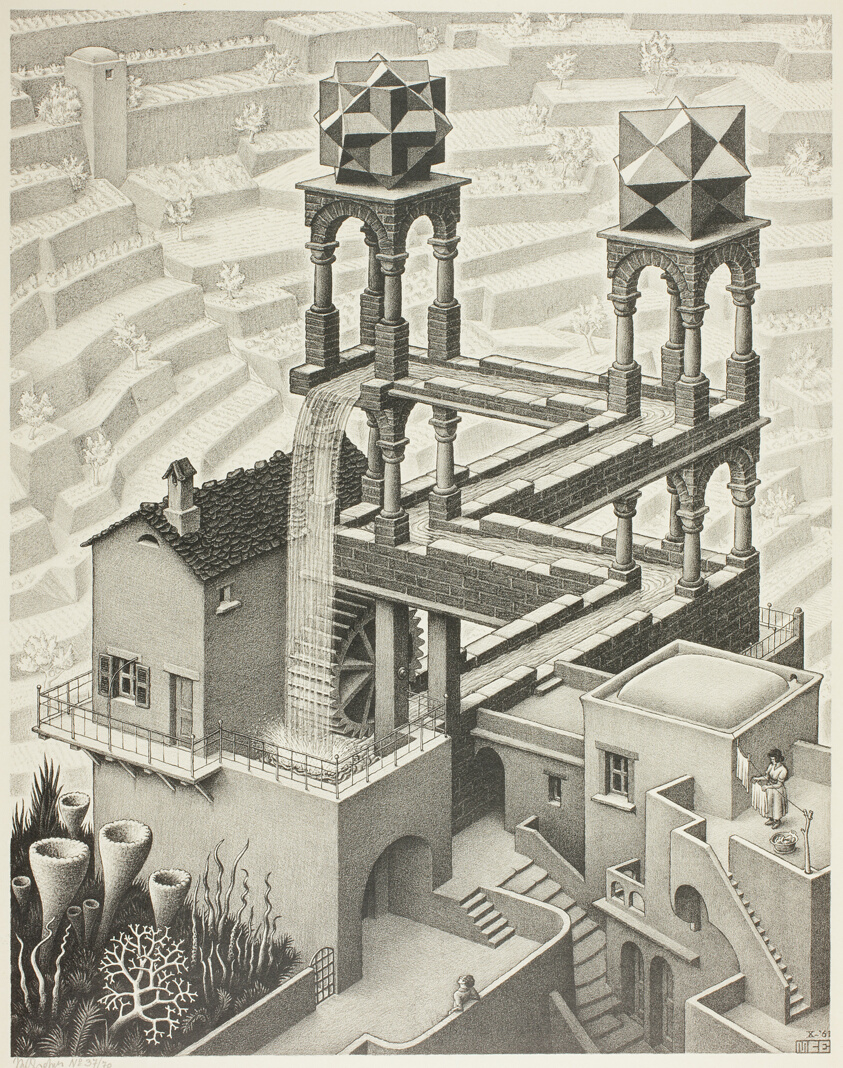 Introducing the Sorites
Some sorites paradoxes 
What is vagueness?
Formalising sorites paradoxes
Nihilism
Three-valued semantics
Continuum-valued semantics
Higher-order vagueness
Truth-functionality
The Wrong Truth-Value
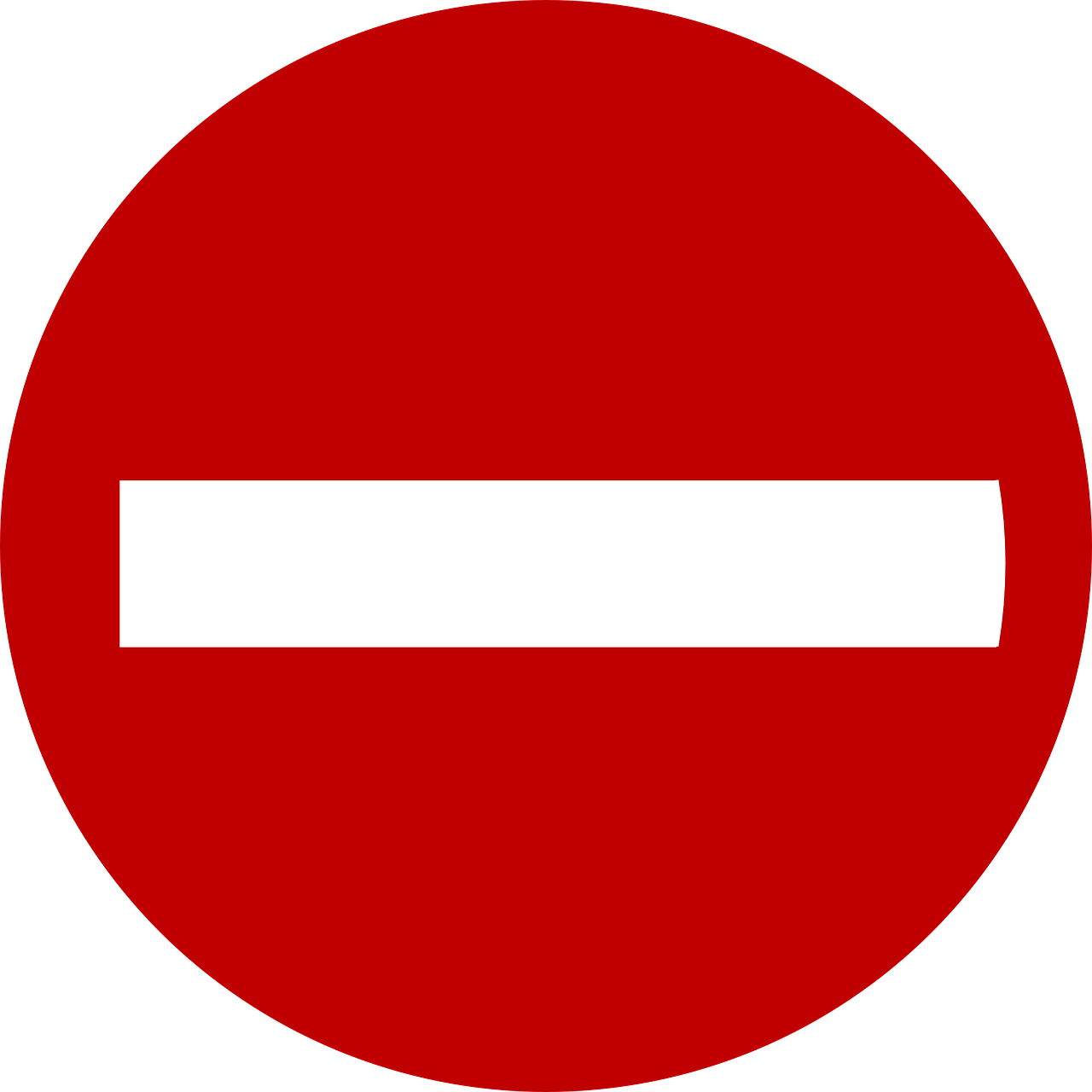 Truth-Functionality
In classical logic, negation, conjunction and disjunction are truth-functional
The truth-value of a negation/conjunction/disjunction is a function of the truth-values of its immediate constituents
It is natural to want to preserve this in our new many-valued settings
As soon as you start drawing truth-tables – as we did in the three-valued setting –   you are defining functions from truth-values to truth-values
And our continuum-valued semantics was truth-functional too
But once you decide to make your theory truth-functional, there is no good way of avoiding the strange results of the three-valued or continuum-valued semantics!
Negation
Conjunction
Non-Truth-Functional
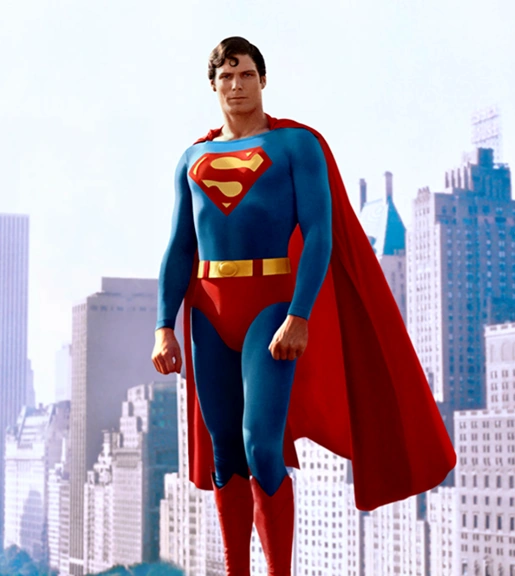 Can we give up on truth-functionality?
YES! Next week we will look at a non-truth-functional approach to vagueness called supervaluationism
(But, if you want something non-truth-functional that’s a bit closer to what we looked at this week, why not try Edgington’s ‘Vagueness by degrees’ on the reading list?)
SUPERVALUATION MAN
For the Next Seminar and Lecture
Seminar Reading
Unger (1979), ‘There are no ordinary things’. Synthese 41, pp.117-54
Lecture Reading
Sainsbury (2009). Paradoxes (CUP), ch.3 (Section 3.5)